Welcome to Bramley Class!
We look forward to starting our learning journey together. 
A few useful notes
-Please read with and to your child as often as possible, this supports understanding, reading fluency and develops confidence.
-When your child brings home a reading book, please update their reading record to show that you have read with them. 
-Children will be able to change their library books on Fridays. 
-PE will be on Wednesday afternoons and Karate will be on Thursday mornings.
-Please ensure children’s uniform and PE kits are clearly labelled to avoid belongings going astray. 
 
A little bit about Bramley Class
-Children will have the chance to be…
‘STAR of the Week’ – This will be awarded for a lot of different reasons; great effort in work, kindness, good behaviour in or outside school and effort made to show and share our school values. A ‘STAR’ trophy will stay on the child’s learning space for the week.
‘Table of the Week’ – This will be awarded to the table who have earned the most table points. These will be given to children showing good behaviour, following school values and taking responsibility for themselves and their learning. The table trophy will stay on that table for the week. 
 
Prizes will be given to those children on ‘Table of the Week’ and certificates will be awarded for ‘STAR of the Week’…We hope you have space on your fridge! 
 
We look forward to working with you and your children to ensure that they are supported and feel valued whilst on a learning journey, with their wellbeing at the heart. We strive to ensure that they fulfil their potential. “Believe you can and you’re halfway there!”  

If you have any questions or concerns, please come and see us at the end of the day or put a note in the reading diary.  
Thank you for your support!
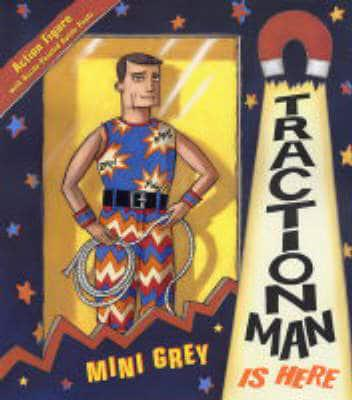 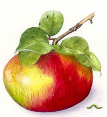